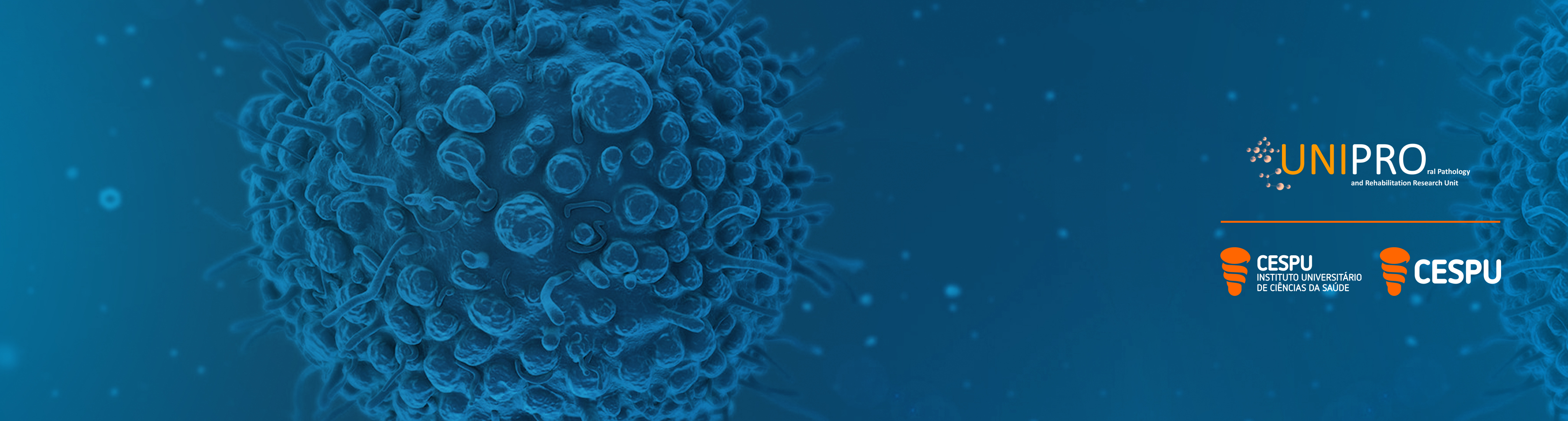 e-Poster Title
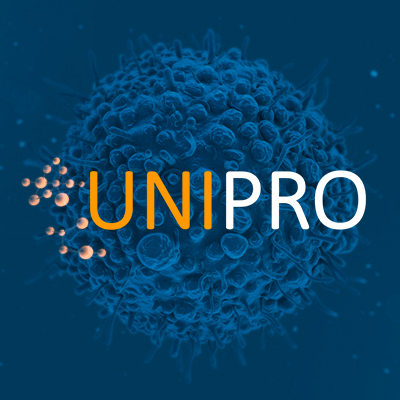 Author 1, Author 2, (…)

Author affiliations
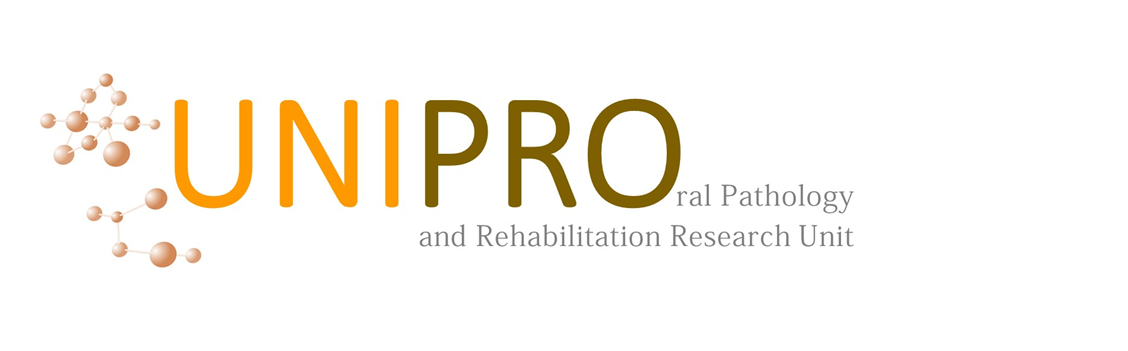 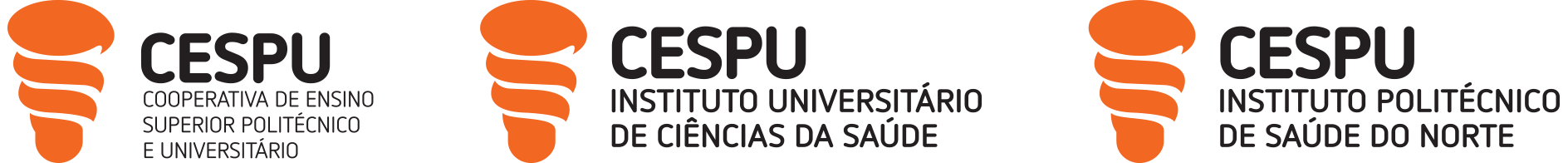 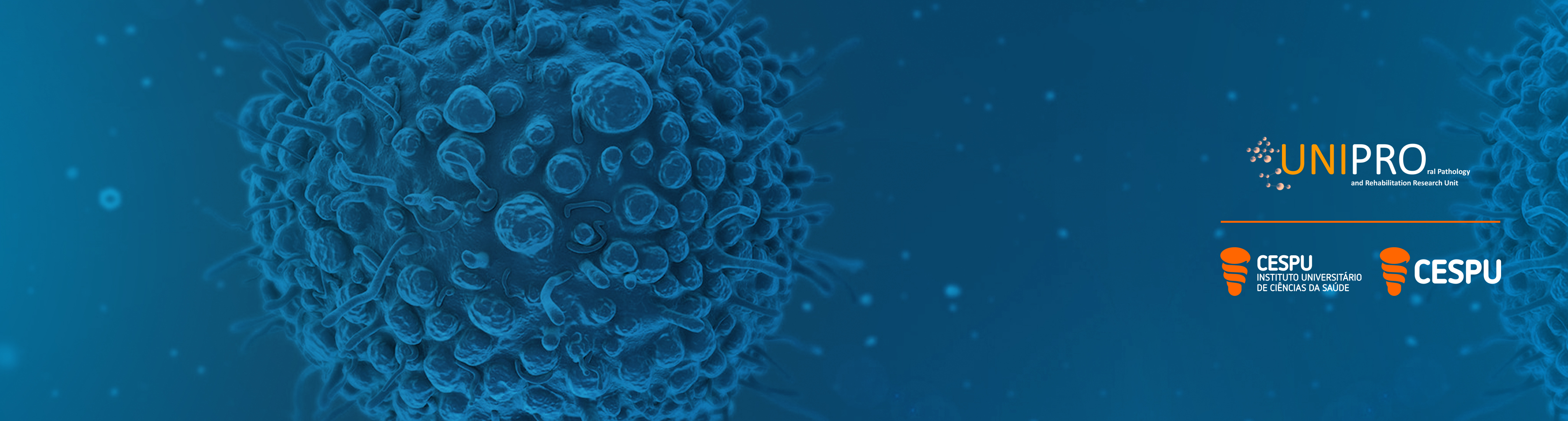 II International Congress of UNIPRO, 1-2 June 2023 | Penafiel, Portugal